Держмолодьжитло – ефективний партнер територіальних громад
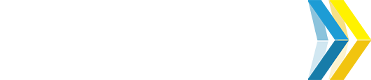 Прозоро / Ефективно / Доступно
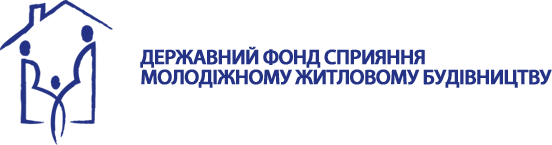 МОЛОДЬ ГОВОРИТЬ
ЖИТЛОВІ ПРОГРАМИ ПО ЗАБЕЗПЕЧЕННЮ МОЛОДІ ЖИТЛОМ ПОТРІБНІ
93,4%
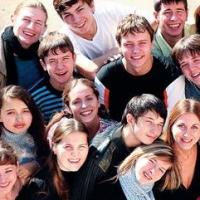 ГОТОВІ БРАТИ УЧАСТЬ ПРОГРАМАХ ПО ЗАБЕЗПЕЧЕННЮ МОЛОДІ ЖИТЛОМ
83,4%
ОСНОВНА ПЕРЕПОНА ДЛЯ НАРОДЖЕННЯ БАЖАНОЇ КІЛЬКОСТІ ДІТЕЙ - ВІДСУТНІСТЬ НАЛЕЖНИХ ЖИТЛОВИХ УМОВ
41%
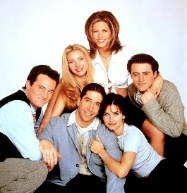 50,4 % - молоді проживають у квартирі (будинку)   						батьків/родичів/друзів
			18,7% - проживають в орендованому житлі

			   7,3 % - проживають у власному житлі
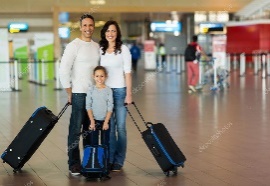 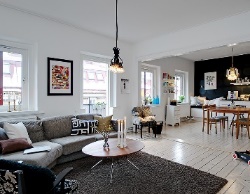 ДЕРЖМОЛОДЬЖИТЛО
ДОСВІД
Фінансова установа, підпорядкована КМУ
25 регіональних управлінь
Соціальні програми: 
забезпечення житлом громадян: 
пільгове кредитування, надання підтримки у придбанні житла або погашенні іпотечного кредиту;
кредитування ОСББ на проведення заходів з енергоефективності та енергозбереження
Ліцензії на кредитування та створення ФФБ
Безстрокові, видані Нацкомфінпослуг
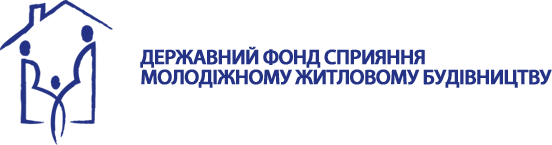 МОЖЛИВОСТІ
Кредитування юридичних 
осіб для будівництва житла

Кредитування ОСББ, управляючих компаній на:
- реконструкція об'єктів ЖКГ;
- капітальний ремонт об'єктів ЖКГ
> 130 регіональних програм з 
забезпечення населення житлом
> 1 млрд. грн. кредитний портфель
> 301 млн. грн. статутний капітал
> 37 тис. учасників програм
ПІЛЬГОВЕ КРЕДИТУВАННЯ МОЛОДІ
УМОВИ

Вік до 35 років; 
Термін кредитування - до 30 років;
Власний внесок 6%;
Ставка 3% річних
ДЕМОГРАФІЧНА СКЛАДОВА

1 дитина - безвідсотковий кредит;
2 дитини - зменшення на 25 %;
3 дитини - зменшення на 50 %.
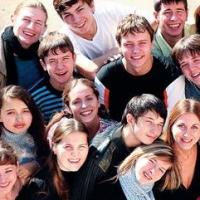 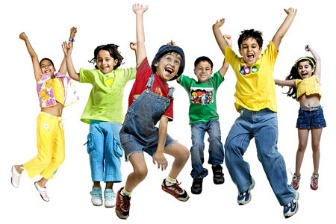 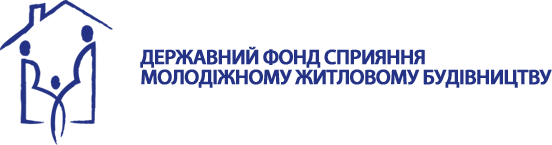 Позичальники з  дітьми >90%,
Позичальників з 2 і більше дітей > 50%.
БУДІВНИЦТВО ДОСТУПНОГО ЖИТЛА
50% 
(учасники АТО, ВПО)
30%
УМОВИ

Потребують поліпшення житлових умов;
Дохід на 1 особу не >5-тикратного розміру середньомісячної заробітної плати у 
відповідному регіоні
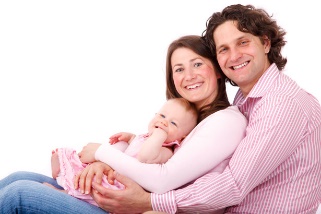 вартості
ДЕРЖАВНА ПІДТРИМКА
+
+
70% вартості
власні кошти
50% вартості
власні кошти
53,88
МІСЦЕВІ ПРОГРАМИ У 2017 РОЦІ
27,96
16,65
8,94
4,03
4,44
7,28
4,03
8,85
3,92
1,98
0,32
1,95
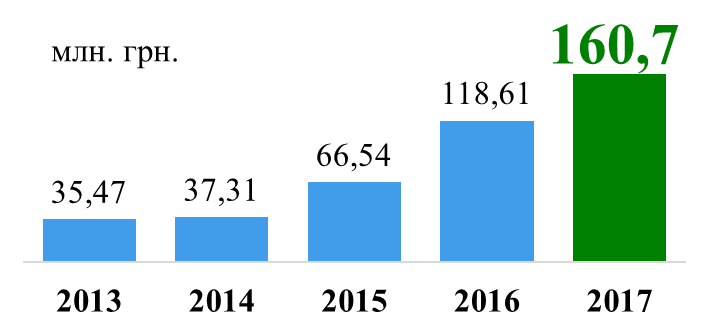 Рівненське
Чернігівське
Волинське
2,25
2,15
0,54
Сумське
1,29
Житомирське
1,05
0,53
0,18
Іпотечний 
центр
4,28
Львівське
Харківське
Хмельницьке
Полтавське
Тернопільське
Черкаське
Вінницьке
Кіровоградське
3,35
Луганське
Івано-Франківське
Дніпропетровське
Закарпатське
0,41
Чернівецьке
Донецьке
Миколаївське
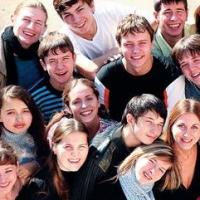 70 програм пільгового кредитування молоді 

 	23 програми забезпечення житлом
учасників АТО

31 програма надання підтримки для будівництва доступного житла
Запорізьке
Херсонське
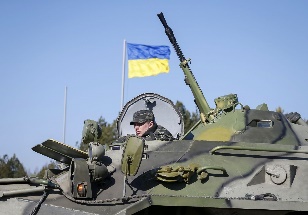 Одеське
АР Крим
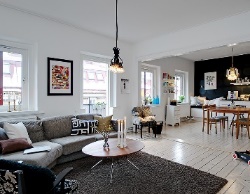 м. Севастополь
КОШТИ МАЮТЬ ПРАЦЮВАТИ НА ГРОМАДУ
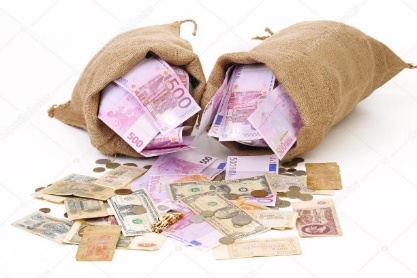 Кошти перевиконання місцевих бюджетів
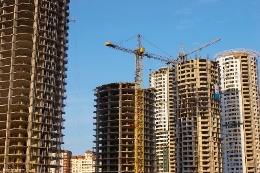 Кредитування юридичних або фізичних 
 осіб для будівництва житла
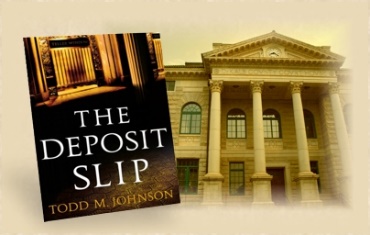 Розміщення коштів на депозиті у банку
Кредитування ОСББ, управляючих компаній:
реконструкція об'єктів ЖКГ;
капітальний ремонт об'єктів ЖКГ
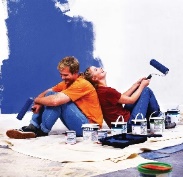 Відсоткова ставка за користування кредитом 
не > 10 % річних
Вартість строкових депозитів за даними статистичної звітності банків України 
8,5 % річних
ПРИБУТКОВІСТЬ на рівні не < 10% річних;

РЕАЛІЗАЦІЯ проектів з енергоефективності та енергозбереження, що передбачають відповідальність безпосереднього  користувача;

ВИРІШЕННЯ соціального питання забезпечення житлом мешканців громади;

РОЗВИТОК будівельної галузі – податкові надходження; робочі місця, працюють суміжні галузі
СОЦІАЛЬНИЙ ТА ЕКОНОМІЧНО 
ОБҐРУНТОВАНИЙ ЕФЕКТ 
НЕ ПРОСЛІДКОВУЄТЬСЯ
ЧОМУ САМЕ МИ?
25 років досвіду реалізації фінансово-кредитних механізмів

                                100 % власник – Держава, засновник – Уряд 
   		  100% гарантований соціально-економічний ефект:

РОЗВИТОК економіки регіону; 


СКОРОЧЕННЯ СПОЖИВАННЯ ресурсів 


ВІДНОВЛЕННЯ застарілих об'єктів ЖКГ (ліфти, тепло-, електромержі, тощо);



ВИРІШЕННЯ соціального питання забезпечення житлом мешканців громади.
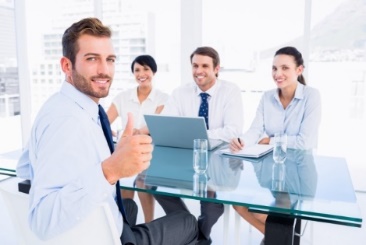 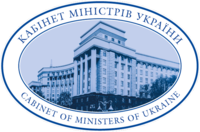 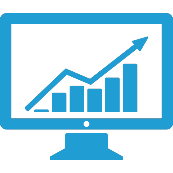 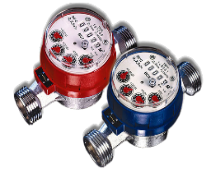 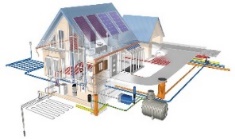 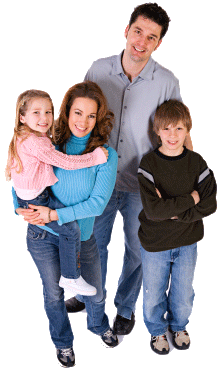 РЕГІОНАЛЬНІ УПРАВЛІННЯ
Регіональне управління в Автономній Республіці Крим
ark.01@molod-kredit.gov.ua, 54029, м. Миколаїв, вул. Робоча, 2-а, оф. 506-а	
Сабірова Анджела Володимирівна (0512)56-32-33
Вінницьке
vn.02@molod-kredit.gov.ua, 21036, м. Вінниця, вул. Хмельницьке шосе, 7, кім.723
Мельник Руслан Миколайович (0432) 66-07-95, (0432) 66-03-41
Волинське
vl.03@molod-kredit.gov.ua, 43025, м. Луцьк, вул. Шопена,12 
Воробйова Тетяна Геннадіївна (0332) 78-84-99, (0332) 78-73-22, (0332) 28-13-27
Дніпропетровське
dp.04@molod-kredit.gov.ua, 49006, м. Дніпропетровськ, вул. Робоча, 22а.	
Косюга Володимир Володимирович, (0562) 32-33-13, (056) 374-16-37,(0562) 32-25-07
Донецьке
dn.05@molod-kredit.gov.ua, 10014, м. Житомир,пл.Корольова 3/14, кімн.105
Кашицин Вадим Євгенович (099) 987-13-61, (067) 627-67-16, (095) 250-89-80
Житомирське
zht.06@molod-kredit.gov.ua, 10014, м.Житомир, вул.Л.Качинського, 12а,
Шестопалов Павло Іванович, (0412) 42-25-12, (0412) 42-25-13
Закарпатське
zkrt.07@molod-kredit.gov.ua, 88018, м. Ужгород,вул. Перемоги, 32 “А”	
Дудчук Галина Петрівна, (0312) 22-19-71, (0312) 67-25-97
Запорізьке
zp.08@molod-kredit.gov.ua, 69005, м. Запоріжжя, вул. Патріотична, 49 	
Щербина Юрій Миколайович, (0612) 34-25-43, (0612) 34-25-57, (061) 236-06-17, 
(0612) 89-26-78
Івано-Франківське
if.09@molod-kredit.gov.ua, 76018, м. Івано-Франківськ, пл. Міцкевича, 8, оф. 14
Кулик Олександр Миколайович, (0342) 53-70-17
Кіровоградське
kg.11@molod-kredit.gov.ua, 25002, м. Кіровоград, вул. Орджонікідзе, 2, кім. 201
Рибалко Ірина Анатоліївна, (0522) 24-53-82
Луганське
lg.12@molod-kredit.gov.ua, 93400, м.Сєвєродонецьк, вул.Єгорова, 22,офіс №104 Б
Кірєєва Інеса Вадимівна (050) 529-53-26
Львівське
lv.13@molod-kredit.gov.ua, 79008, м.Львів,вул. Винниченка, 8 	
Наумова Світлана Іванівна, (032) 276-17-89, (032) 275-28-83
Миколаївське
mk.14@molod-kredit.gov.ua, 54015, м. Миколаїв, вул. Робоча, 2-а, оф. 507	
Федорончук Василь Михайлович, (0512) 56-39-41, (0512) 56-45-21, (0512) 56-38-45
Одеське
od.15@molod-kredit.gov.ua, 65107, м. Одеса, вул. Канатна, 83,оф.711
Аністратенко Олег Олександрович, (048) 729-49-67, (048) 729-49-57, (048) 729-49-59 
Полтавське
pt.16@molod-kredit.gov.ua, 36020, м. Полтава, вул. Козака, 1а	
Алєксєєва Олена Володимирівна, (0532) 69-15-65, (0532) 56-22-04
Рівненське
rv.17@molod-kredit.gov.ua, 33028, м. Рівне, вул. Симона Петлюри, 14а	
Шевчук Василь Васильович, (0362) 64-34-16
Сумське
sumy.18@molod-kredit.gov.ua, 40000, м. Суми,вул. Шишкарівська, 9.	
Братушка Володимир Васильович, (0542) 77-02-72
Тернопільське
tr.19@molod-kredit.gov.ua, 46002, м. Тернопіль, вул. Ст.Бандери, буд.34	
Козак Андрій Романович, (0352) 43-09-78, (0352) 43-06-46
Харківське
khv.20@molod-kredit.gov.ua, 61058, м.Харків, вул.Данилевського, б.38 каб.7-8
Вензель Олександр Семенович, (057) 715-66-33, (057) 705-27-03, (057) 717-27-79
(057) 705-13-55
Херсонське
khn.21@molod-kredit.gov.ua, 73039, м.Херсон, пр.200-річчя Херсону, 38 корп.6
Волкович Юрій Миколайович, (0552) 43-04-45, (0552) 43-04-24
Хмельницьке
khml.22@molod-kredit.gov.ua, 29000, м.Хмельницький, вул.Грушевського,87, каб. 414
Войтюк Володимир Михайлович, (0382) 76-23-66, (0382) 65-04-46
Черкаське
chk.23@molod-kredit.gov.ua, 18002, м. Черкаси, вул. Максима Залізняка 10
Паливода Олександр Васильович, тел:(0472) 33-73-05 
Чернівецьке
chrv.24@molod-kredit.gov.ua, 58000, м. Чернівці, вул. Головна, 27	
Греков Сергій Анатолійович (0372) 58-44-10, (0372) 52-22-62 
Чернігівське
chtg.25@molod-kredit.gov.ua, 14005, м.Чернігів, пр-т  Миру, 49-а, к. 806
Ярошевський Анатолій Іванович, (0462) 67-49-50, (0462) 67-49-52
Іпотечний центр в м. Києві та Київській області
kyiv.10@molod-kredit.gov.ua, 03037, м.Київ, вул. М.Кривоноса, 2а
Марчук Микола Валерійович, (044) 249-36-91, (044) 249-36-95, (044) 249-36-93